ПОИКС В ИНТЕРНЕТЕ
Основные правила поиска
Поисковые системы
Рамблер (www.rambler.ru) 
Яндекс (www.yandex.ru) 
ТУТ (www.tyt(tut).by)
Alta Vista (www.altavista.com)
Fast Search (www.alltheweb.com)
Northern Light (www.northernlight.com)
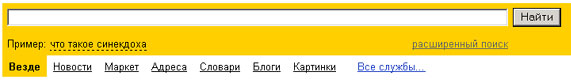 поисковые системы и каталоги
AMBLER.ruХорошая поисковая система, но игнорирует знаки препинания и цифры в теле запроса.

APORT.ruВ отличие от RAMBLER воспринимает любые символы в теле запроса, как и RAMBLER игнорирует предлоги в запросе.

YANDEX.ruСамая большая поисковая система в России по количеству ресурсов, но не самая популярная.

YAHOO.comСамый большой в мире каталог ресурсов Интернет, но имеет не совсем удачную реализацию поиска по каталогу.

LIST.ruПопулярный Российский каталог ресурсов.

GOOGLE.ruСамая популярная поисковая система в мире.
Поиск по рубрикатору поисковой системы
Поиск по ключевым словам
Расширенный поиск
Правила формирования запросов в поисковой системе Яндекс
Строчные маленькие буквы
Точная фраза(«фарфоровая посуда»)
Точное совпадение(«!сентября»)
Для поиска внутри одного предложения слова в запросе разделяют пробелом или знаком &
«+» или «-». («Волга -автомобиль») / включить-исключить
При поиске синонимов или близких по значению слов между словами можно поставить вертикальную черту «|» («ребенок | малыш | младенец», «(ребенок | малыш | дети | младенец) +(уход | воспитание)»)
Задание
С помощью поисковой системы YANDEX –найдите в Интернете информацию о поисковых системах и их сравнительные характеристики.